История как наука
1.Происхождение и значение понятия                   « история».
2.Функции истории как науки.
3. Историческое событие и исторический факт. 
4. Исторические источники, их виды.
5. Вспомогательные исторические дисциплины.
6. Концепции исторического развития. 
7. Периодизация всемирной истории. 
8. История России — часть всемирной истории.
1. Значение изучения истории
История (с греч. historia – рассказ о прошлых событиях) – наука о прошлом; одна из древнейших наук (около 2500 лет). 
Основоположник - древнегреческий историк Геродот (V в. до н. э. книга «История» ). 
 История – наука ,изучающая развитие общества с древнейших времен.
Предмет исторической науки - изучение закономерностей развития общества. В. О. Ключевский (1841— 1911 гг. )
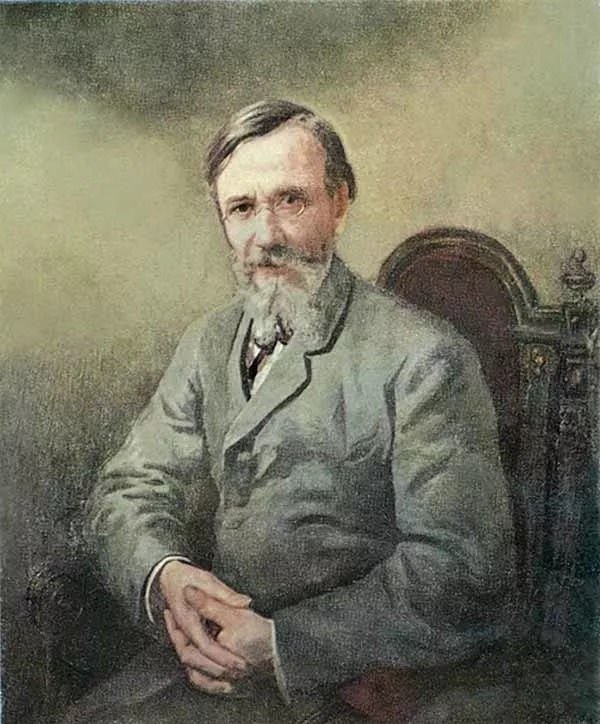 2.Функции истории как науки
Познавательная - непосредственное изучение исторического пути народов и государств.
Практически-политическая - выявление закономерностей развития обществ, выработка научно-обоснованного политического курса. 
Мировоззренческая - формирование научного мировоззрения под воздействием  изучения истории (причинно-следственные связи). 
Воспитательная - формирование гражданских (патриотизма, толерантности); нравственных качеств (честь, долг, др. )
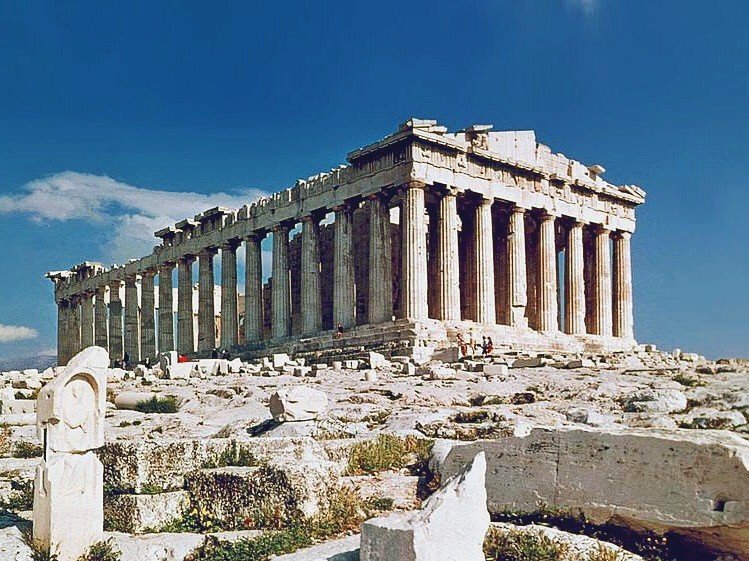 3.Историческое событие и исторический факт
Историческое событие  - нечто  произошедшее что попало в сферу внимания исследователя;
 Исторический факт- событие, имевшее место в конкретное время, в определенном пространстве
Научно-исторический факт  добыт и описан историком, имеет научное обоснование
4. Исторические источники, их виды
Исторический источник – всё, что отражает исторический процесс и позволяет изучать прошлое.
Виды исторических источников:
Вещественные- орудия труда, оружие, предметы быта, сооружения
Письменные- летописи, договоры, законы, письма
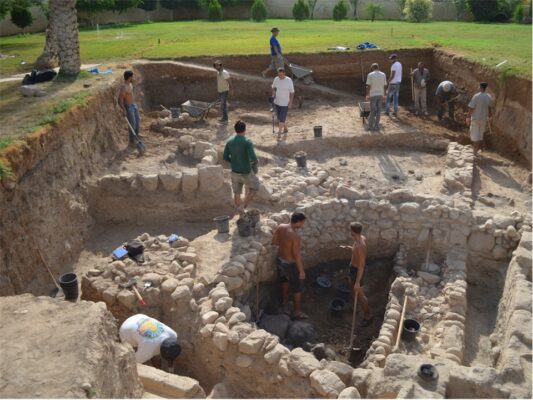 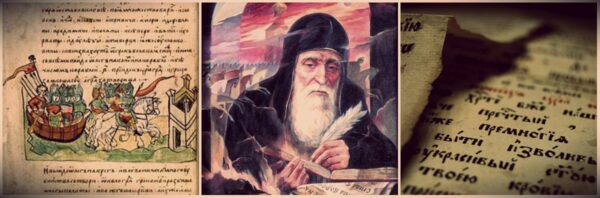 5. Вспомогательные исторические дисциплины
Археология 
Палеография
Нумизматика
Сфрагистика
Геральдика
Топонимика
Ономастика
Хронология
6.Концепции исторического развития
Стадиальная (формационная)- история государств и обществ проходит одни стадии развития.
Формационная теория развития
       (Маркс, Ленин)
       Стадиальная теория развития (Ростоу)

Цивилизационная - общей истории человечества - нет существуют лишь уникальные «цивилизации» , которые рождаются, расцветают, умирают.( Н. Я. Данилевский, А. Тойнби, О. Шпенглер.)
7.Периодизация всемирной истории
Периодизация – условное установление последовательных этапов на основе общих для всех стран факторов. 
Первобытное общество Около 2 млн. лет назад- 4 -е тыс. Около 2 млн. лет до н. э. 
Древний мир 5 -е тыс. до н. э. – середина 1 –го тыс. н.э. Около 4 тыс. лет тыс. н. э.
 Средние века 476 г. – XVI в. Около 1200 лет 
Новое время XVII-XIX вв. Около 300 лет (3 века) 
Новейшая история XX – начало XXI вв. Около 100 лет (1 век)
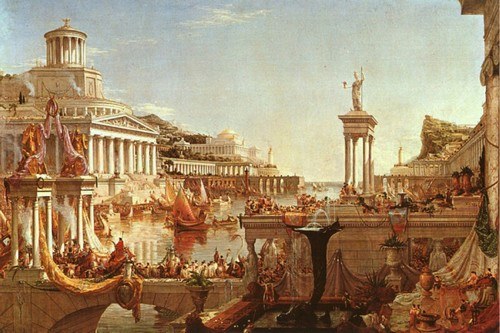 История России – часть всемирной истории
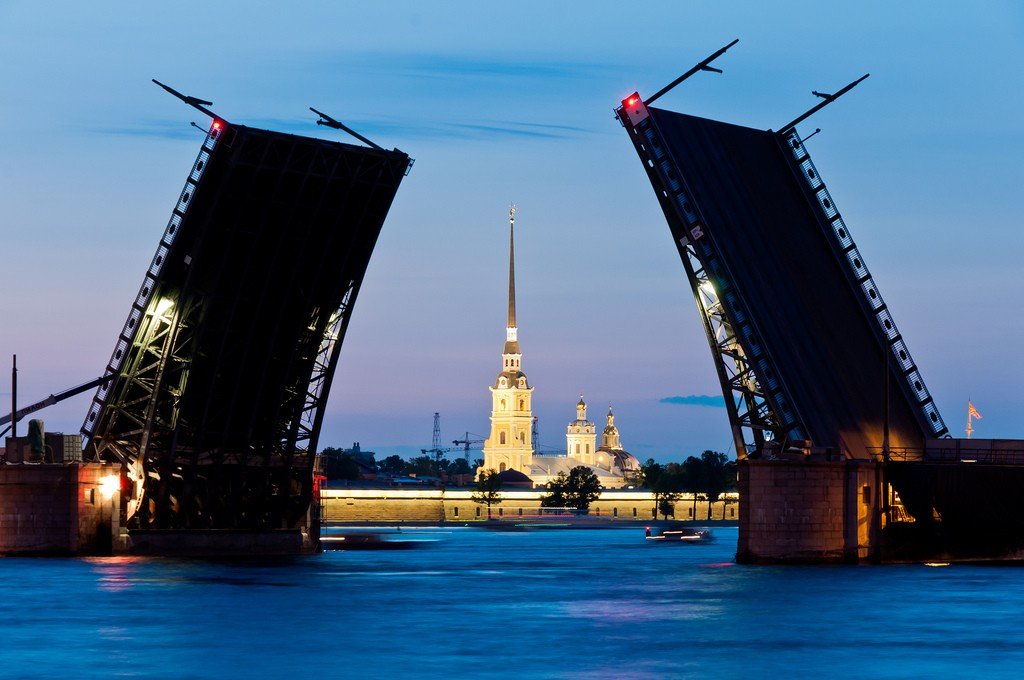 Западники -Россия есть часть западного мира 
(Т.Н.Грановский, К. Д. Кавелин)
Славянофилы - Россия есть уникальная цивилизация 
(А.С. Хомяков, К.С. Аксаков)